Representing Leaf and Root Traits Improves Carbon and Nitrogen Cycling Predictions
Scientific Achievement
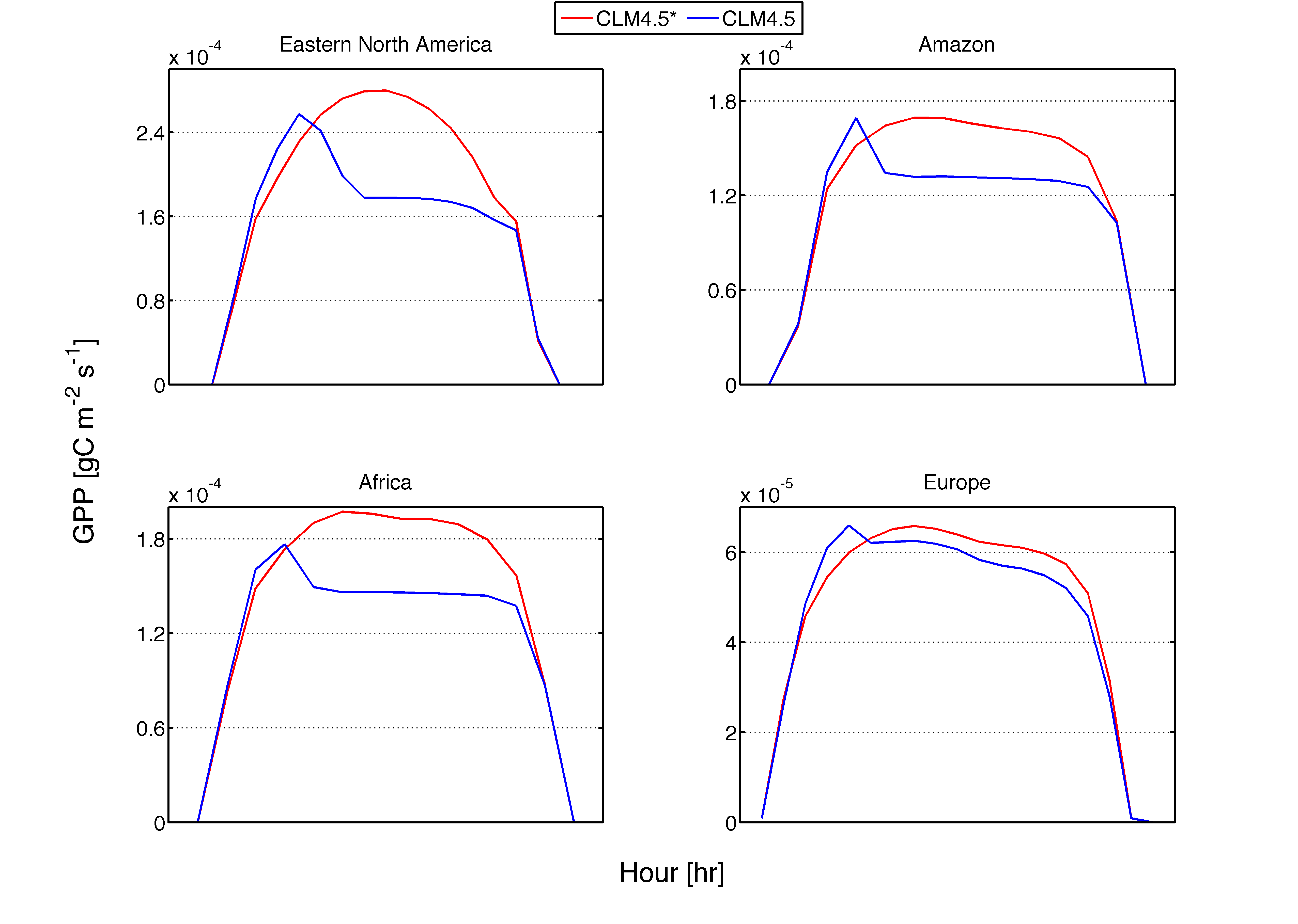 We improved the representation of nitrogen cycling and nitrogen controls on the carbon cycle by explicitly representing observationally-constrained dynamic leaf and root physiological traits.
Significance and Impact
Current coupled nutrient and carbon representations in site and global land models (e.g., CLM4.5 and ALMv0) have known conceptual errors that affect global predictions. 
This work dramatically improved predictions of energy and CO2 exchanges with the atmosphere.
Research Details
Gross Primary Production (GPP) in the default model (blue) had an unrealistic diurnal cycle that is resolved with improved representation of root and leaf physiological traits (red).
Representing root and leaf traits removed the bias from CLM’s instantaneous down-regulation approach.
We improved the nutrient competition representation, leading to realistic estimates of nitrogen uptake.
Results motivate ongoing work to integrate the Equilibrium Chemistry Approximation approach for nutrient competition
Ghimire, B., W. J. Riley, C. D. Koven, M. Mu, and J. T. Randerson (2016b), Representing leaf and root physiological traits in CLM improves global carbon and nitrogen cycling predictions, 10.1002/2015MS000538 , JAMES.